Алгоритм работы с геохронологической таблицей при подготовке к ОГЭ И ЕГЭ
Геохронологическая шкала
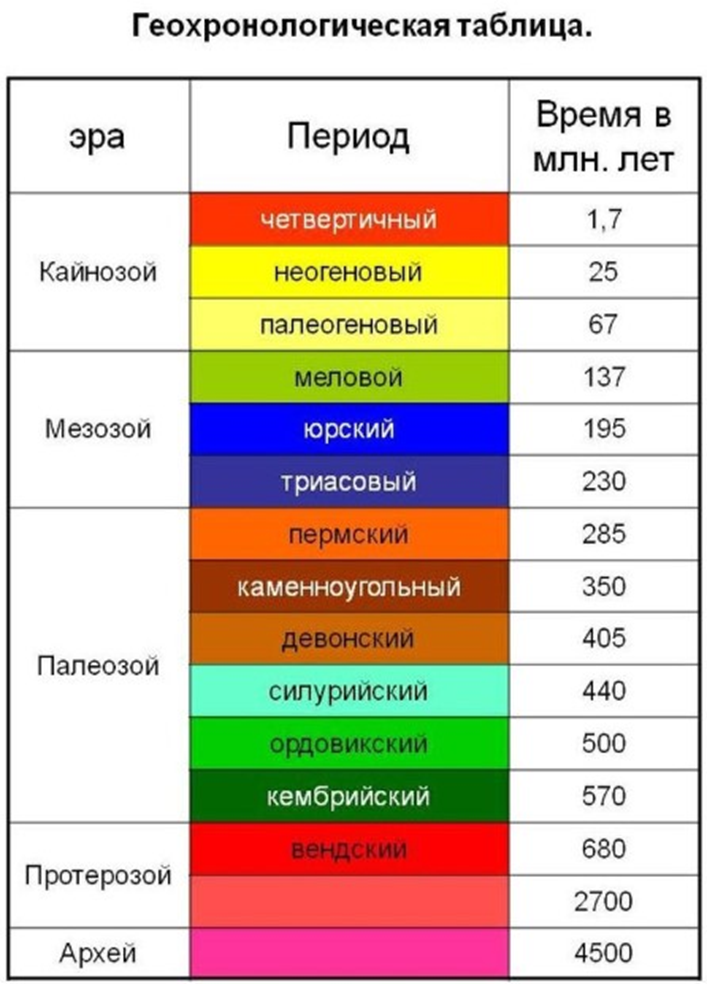 геологическая временная шкала истории Земли, применяемая в геологии и палеонтологии, своеобразный календарь для промежутков времени в сотни тысяч и миллионы лет.
	Эти промежутки разделены на эры, периоды, эпохи и века. Каждый из них насыщен важными событиям в развитии живых организмов растительного и животного мира.
Вариант 1. Мнемофраза
Можно воспользоваться популярной мнемонической фразой: «Каждый Отличный Студент Должен Курить Папиросы. Ты, Юра, Мал — Принеси Нам Четвертинку».
Как акростих:
Каждый  — Кембрийский
Отличный — Ордовикский
Студент — Силурийский
Должен — Девонский
Курить — Каменноугольный
Папиросы — Пермский
Ты — Триасовый
Юра — Юрский
Мал — Меловой
Принеси — Палеогеновый
Нам — Неогеновый
Четвертинку — Четвертичный
Вариант 2. Кодирование информации
Здесь на помощь приходят ассоциации. Они помогают нам преобразовать непонятную информацию в понятные картинки (образы).
Возьмем эры и их периоды:
Палеозой — ПАЛЕц + ОЗОнатор
Кембрийский — КрЕМ + БРИджи
Ордовикский — ОРДен + ВИКинг
Силурийский — СИЛУэт + РИС
Девонский — ДЕВОчка
Каменоугольный — камень + уголь
Пермский — ПЕРо + МСК (часы на Спасской башне)
Мезозой — МЕЗим (таблетки) + ОЗОнатор
Триасовый — ТРИ поросенка + АСОль (из мультика)
Юрский — Юрист (весы)
Меловой — мел
Кайнозой — КАЙ (из мультика)
Палеогеновый — ПАЛец + ОГонь
Неогеновый — НЕОновая лампа + Гена крокодил (из мультика)
Четвертичный (антропогеновый) — ЧЕРТ + ВЕРТолет

	По аналогии Вы можете создать образы на все данные, которые нужны для запоминания. После этого переходите к следующему этапу.
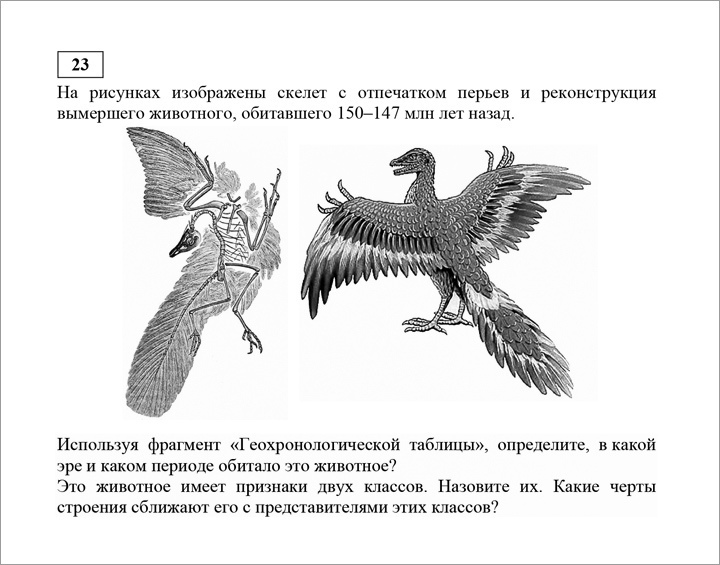 Внимательно читаем условие. Для нахождения эры и периода нам понадобится временной интервал, в котором обитало животное. В нашем примере это 150-147 млн. лет назад.
Определяем время начала каждой эры. Для этого смотрим в графу «Возраст». Указанная здесь цифра – время начала соответствующей эры. Например, Палеозойская эра началась 541 млн. лет назад.
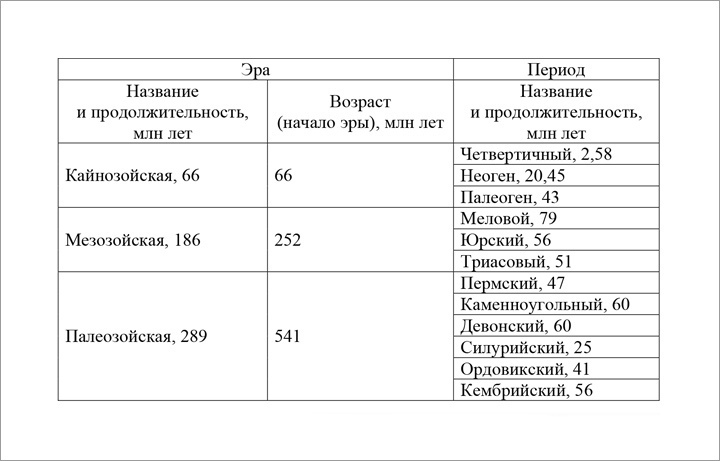 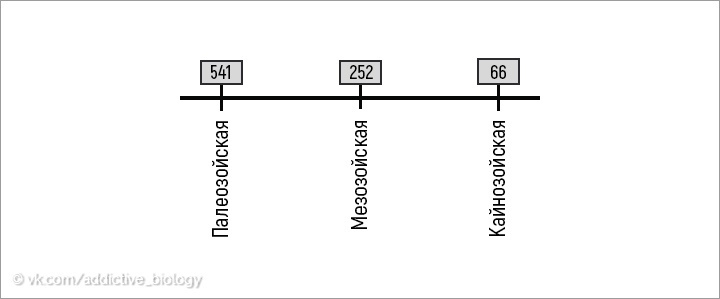 3. Делаем шкалу, на которой располагаем все эры по порядку (см. рисунок). Отрезок между двумя датами будет показывать время начала и окончания эры. Например, Палеозойская эра началась 541 млн. лет назад, а завершилась 252 млн. лет назад.
4. Определяем эру, в которой обитало животное из задания. Используем стандартную математику. Где на нашей шкале будет располагаться искомый временной интервал? 150-147, очевидно лежит между 252 и 66, значит, эра Мезозойская.
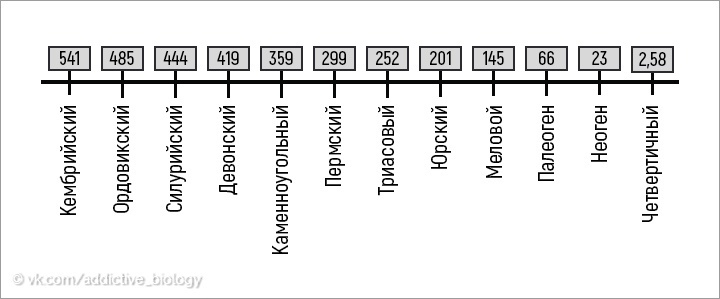 5. Определяем время начала каждого периода. Смотрим на последний столбик. Берем самый верхний период: стоящая рядом с ним цифра – время его начала. К этому значению прибавим продолжительность следующего периода и получим время его начала. Для нашего задания: время начала Четвертичного периода – 2,58 млн. лет назад. Время начала Неогена: 2,58 + 20,45 = 23,03. Время начала Палеогена: 23 + 43 = 66. И т.д. Все полученные цифры расположим по порядку на новой шкале (см. рисунок).
6. Определяем период, в котором обитало животное из задания. По аналогии с тем, как мы определяли эру по шкале. В нашем задании это Юрский период, так как 150-147 находится в интервале между 201 и 145.

Ответ: Мезозойская эра, Юрский период.
На рисунке изображён медуллоза Ноэ  — семенной папоротник  — вымершее около 270 млн лет назад растение.
Используя фрагмент геохронологической таблицы, установите эру и период, в который вымирает данный организм, а также его возможного «близкого родственника» в современной флоре (ответ  — на уровне отдела).

Какие черты строения характеризуют растение медуллоза Ноэ как высшее семенное растение?
Пояснение. Воспользуемся таблицей, ВЫСЧИТАЕМ период, ориентируемся на указанную дату вымирания - 270 млн лет назад. Находим самую близкую дату - 230 млн лет назад - мезозой, здесь семенных папоротников уже нет, значит, вымерли в предыдущей эре - ПАЛЕОЗОЙСКАЯ, к 230 +55 (Продолжительность Пермского периода) = 285 млн лет назад
	в четвертой колонке найдем вымирание папоротников - правильно!; определяем по первой и третьей колонкам эру и период, когда вымирают семенные папоротники.
Семенные папоротники  — группа наиболее примитивная среди голосеменных растений. Одни ученые приходят к выводу, что они занимают промежуточное положение между настоящими папоротниками и голосеменными, в то время как другие считают эти группы возникшими и эволюционировавшими параллельно.
На рисунке изображен Платибелодон  — вымершее животное, обитавшее 22—16 млн лет назад.
Используя фрагмент геохронологической таблицы, установите эру и период, в который обитал данный организм, а также «близких родственников» данного животного в современной фауне (ответ  — на уровне рода).
	К какому классу относится данное животное?  — укажите признаки по которым Вы определили класс.
= 22—16 миллионов лет назад. Эта фауна названа по имени примитивной небольшой трехпалой листоядной лошадки  — анхитерия. Среди наиболее крупных животных в фауне были платибелодоны  — родственники слонов и мастодонтов. В Азии эти животные были столь многочисленны, что там анхитериевую фауну нередко называют платибелодоновой. 
	Элементы ответа: 
ЭРА: Кайнозойская
Период: Неоген
Возможный потомок: слон
Класс: Млекопитающие  — ушные раковины, дифференцированные зубы